Good morning
Prepared by 
Muhammad Jane alam
Assistant teacher
West Rashidabad Government primary school.patiya,chittagong.
Class:4
Subject:English
Duration:40 minutes
Mental Preparation
How many people in you family?
What is your father?
What is your mother?
Do you have any brother or sister?
Ackowledge
Look at picture of the family.
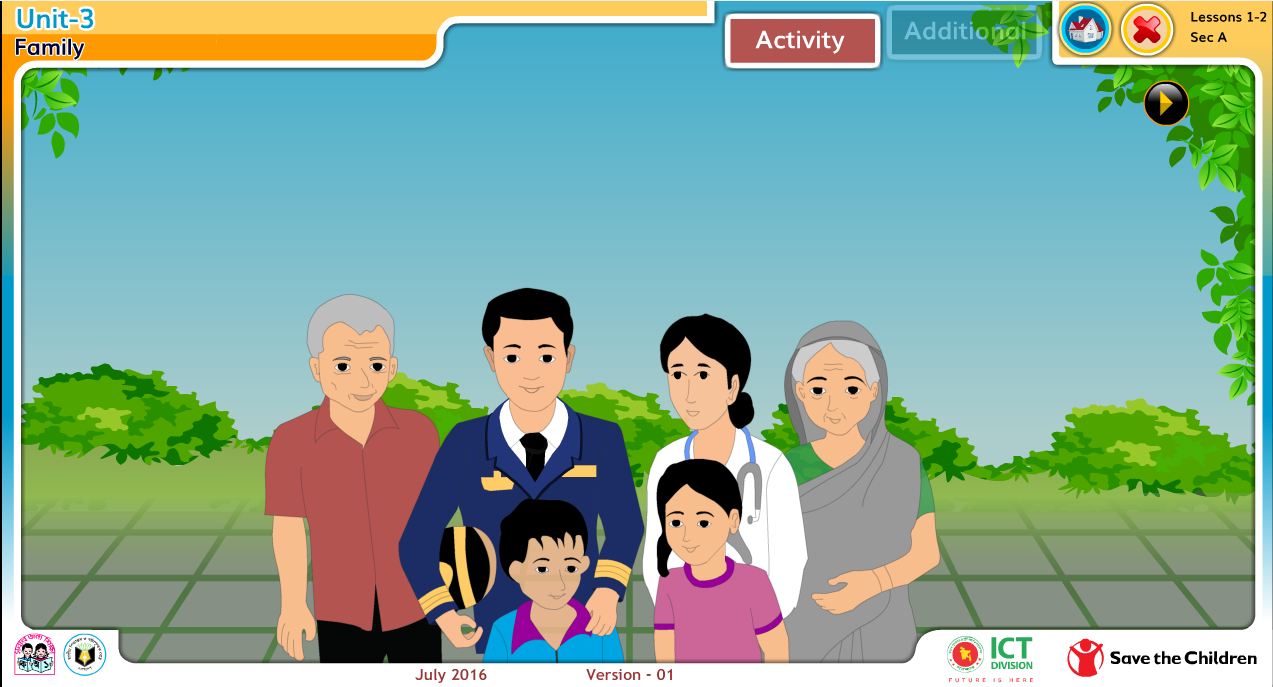 How many people are in the family ? What do you think the people do?
We are going to read today
Family           
Unit:03
Lesson:1-2
Page no:06
Declaration of lesson
At the end of the lesson,the students will be able to
Listening: 
3.2.1 understand questions about family  about students.
3.4.1 understand statements made by teacher and students.
Speaking:
1.1.1 say words, phrases and sentences with proper sounds and stress.
1.1.2 say sentences with proper intonation.
Reading:
1.5.1  read words, phrases and sentences in the text with proper pronunciation, stress and intonation .
1.7.1  read paragraphs ,letters and other texts.
Learning outcomes
New words-----                   Family,Hospital,Patients,Job,Pilot , Biman ,Travel.
Listen carefully and read after me.
Family-People who live together
Hospital-An institution of serving sick people.
Patients-Sick people.
Job-Work.
Pilot-A person who drive a plane.
Biman-Plane.
Travel-Going to see a place.
Listen to me and read after me.
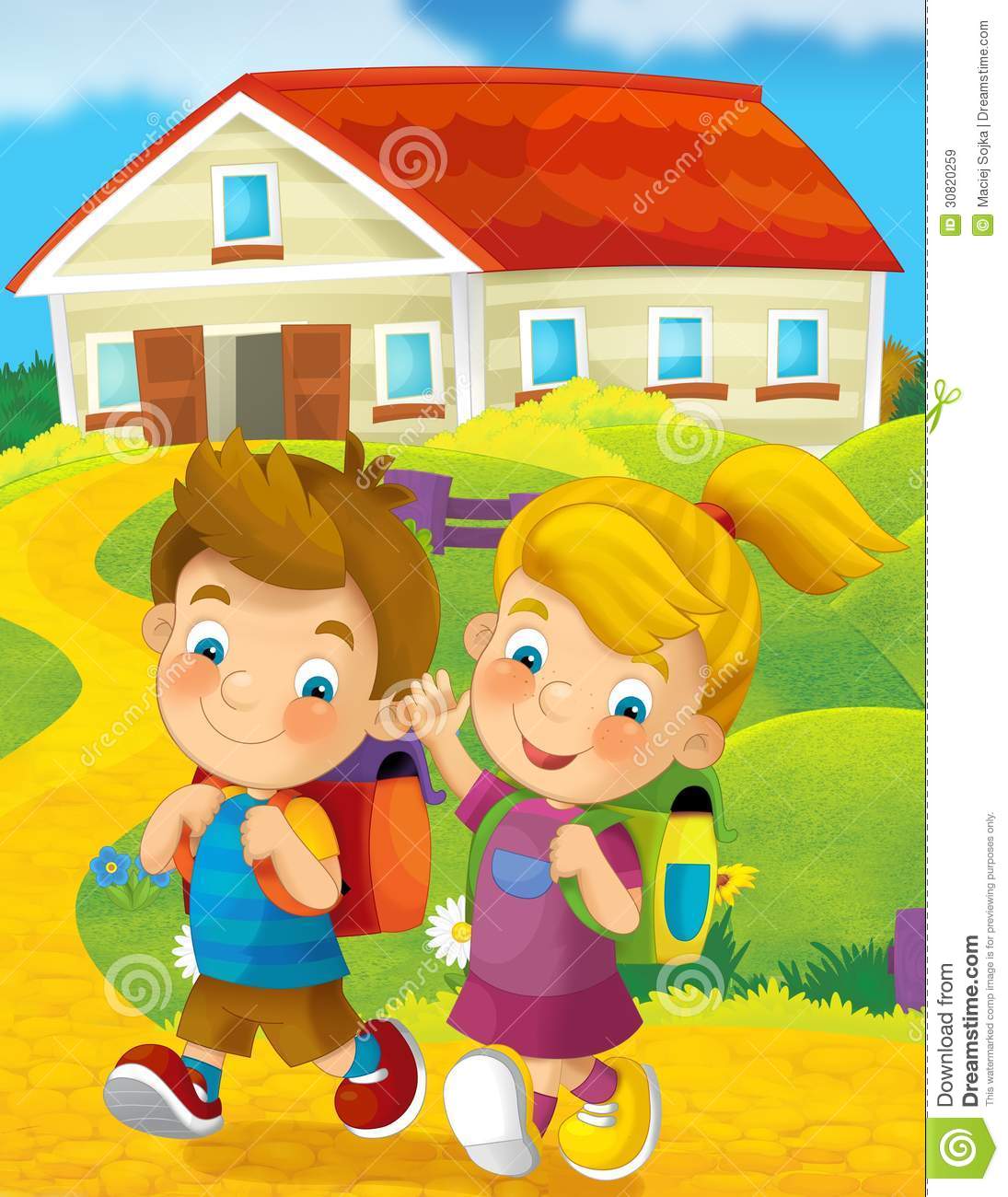 Farzana and Jamil are from Kushtia . They go to Chachua Government Primary School . Farzana is nine years old . She is in class 4 . Jamil is seven years old . He is in class 2 . They like school and they are good students .
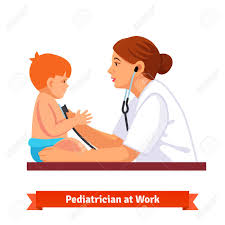 Farzana and Jamil’s mother is Rehana Parvin.She is 33 years old.She works at a hospital in Kushtia.She is a doctor. She takes care of many patients everyday.She likes her job very much.
Aziz Ahmed is Farzana and Jamil’s father.He is a pilot of Biman Bangladesh Airlines.He flies to other countries.He travels to India,Thailand and China often.He loves to travel.He is 39 years old.
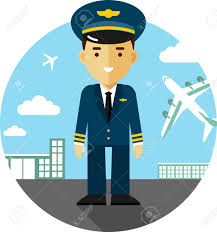 Open your book at page 06.
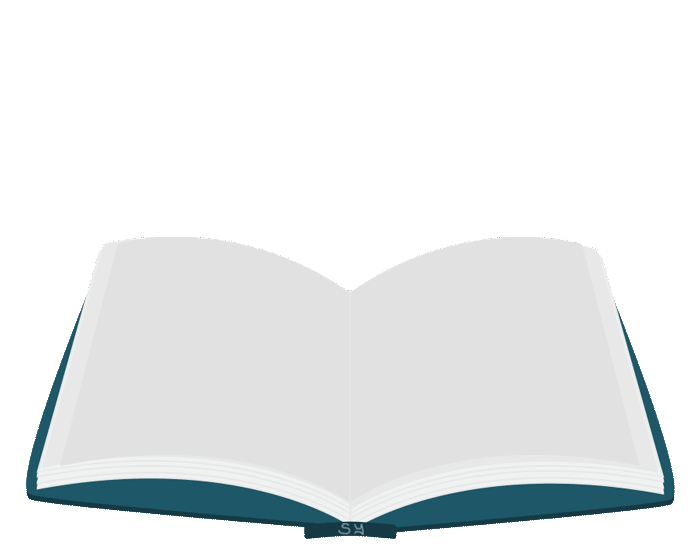 Group reading
Pair reading
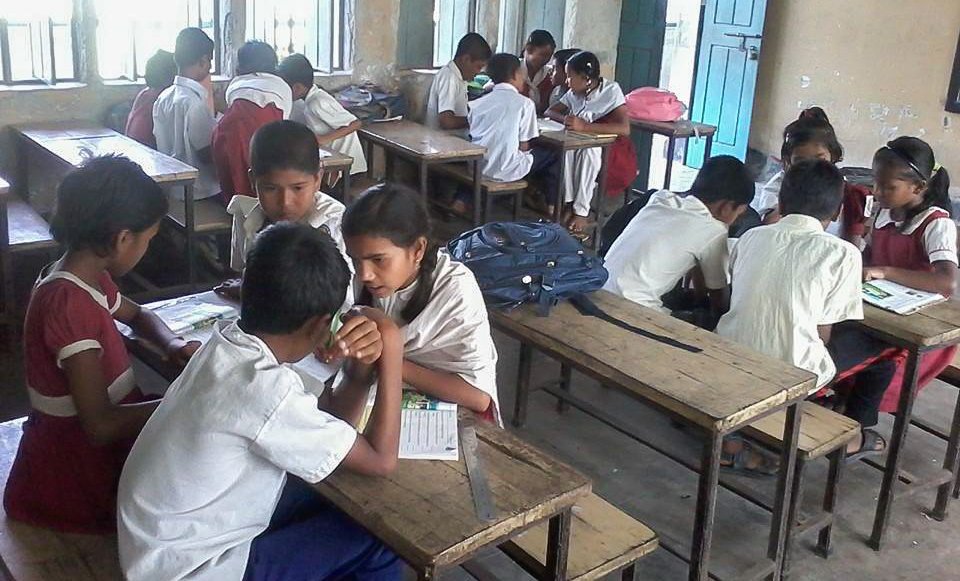 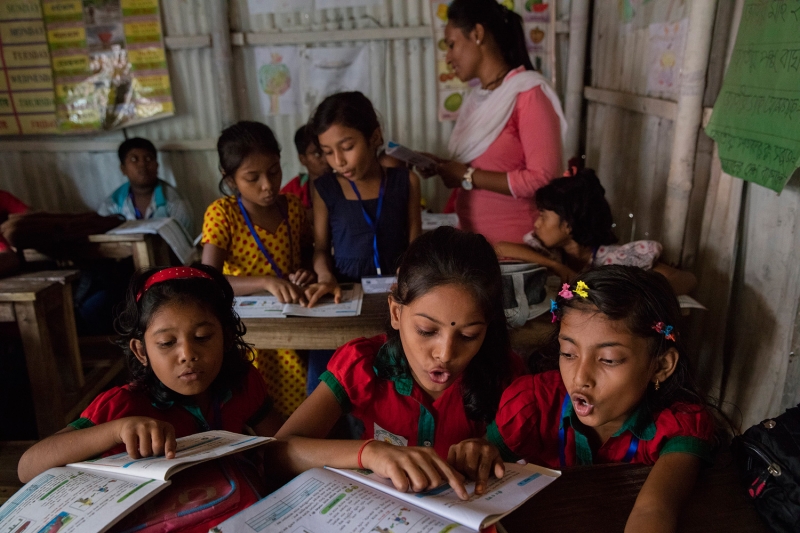 Individual reading
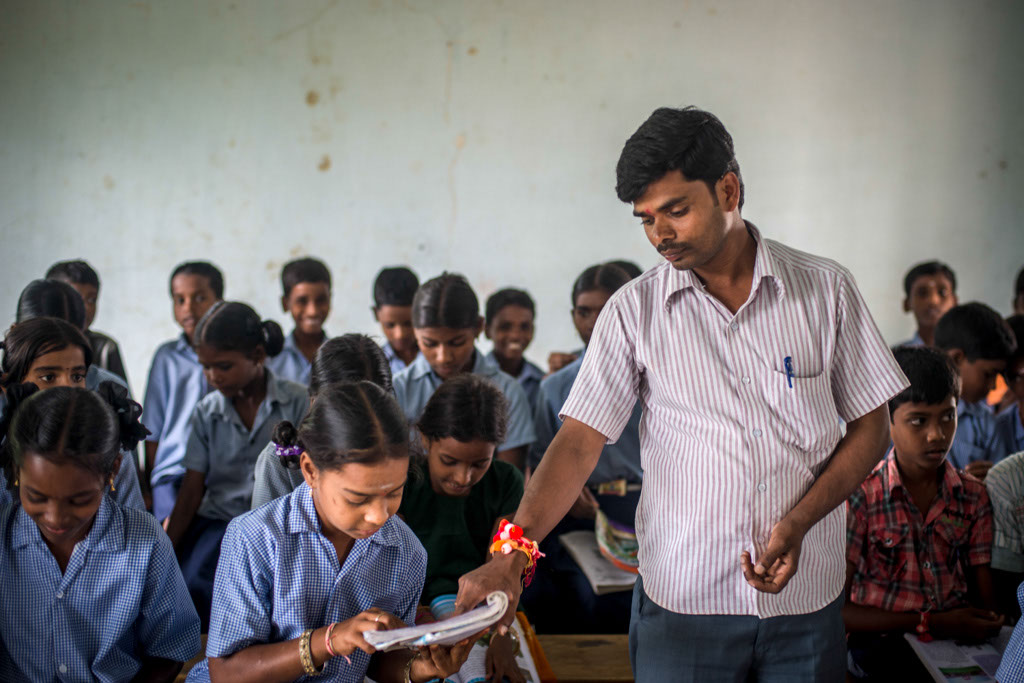 Make sentence with the following words in group.
One is done for you.
Good----Rahim is a good student.
Patients---
Job---------
Pilot--------
Travel------
Take care--
Read and complete the chart with information about the family in pair.      One is done for you.
Write a paragraph about your family individually in your exercise book.